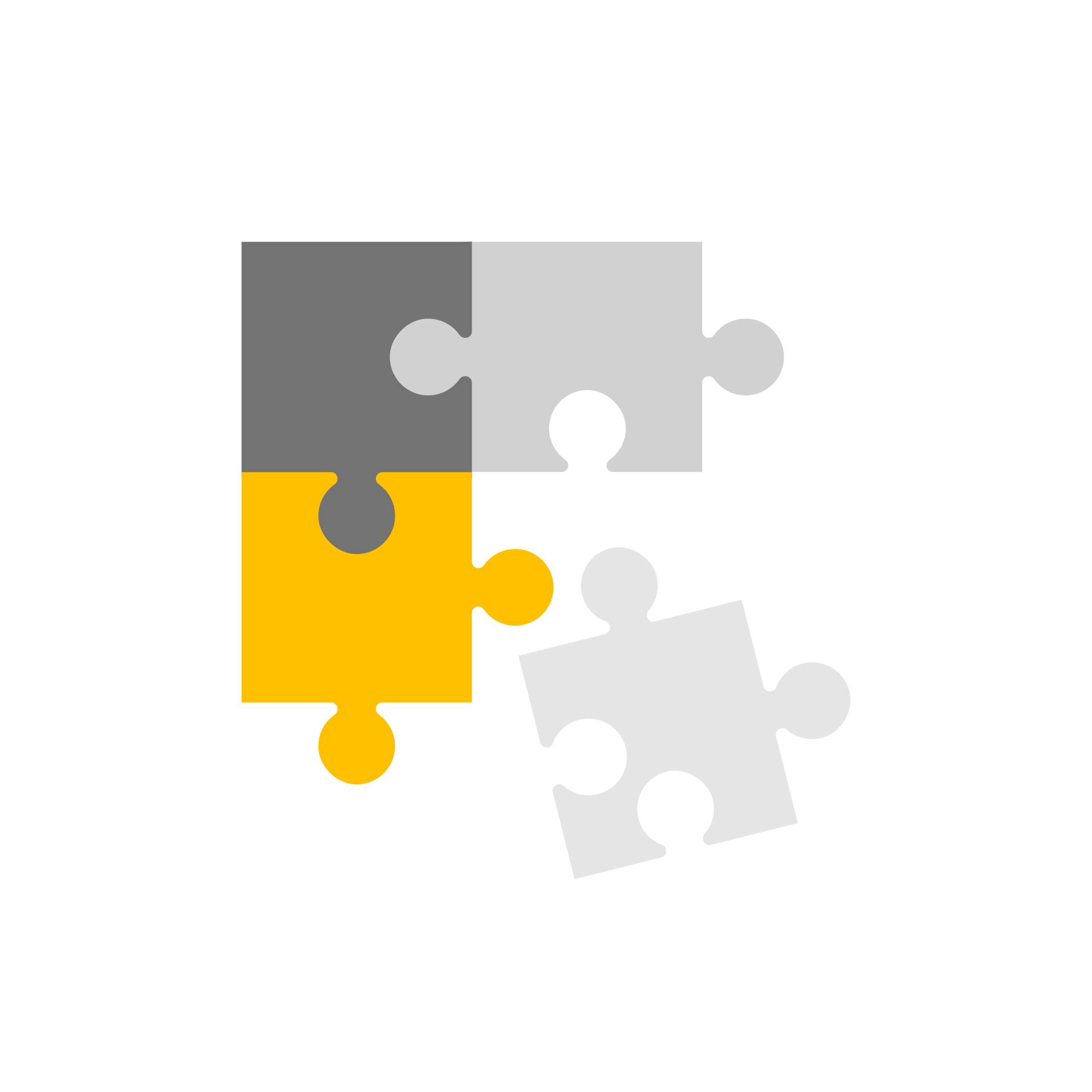 Water
Structure of Legislative Requirements
1
[Speaker Notes: For both Permits and Legislation,  the requirements are the same:

There are:   
Design requirements
Monitoring requirements
Limits
Required Activities
And Reporting Requirements]
Legend